Сказки, загадки, небылицы
Литературное чтение
1 класс
Тест 2
Вопрос № 1Какая это сказка?
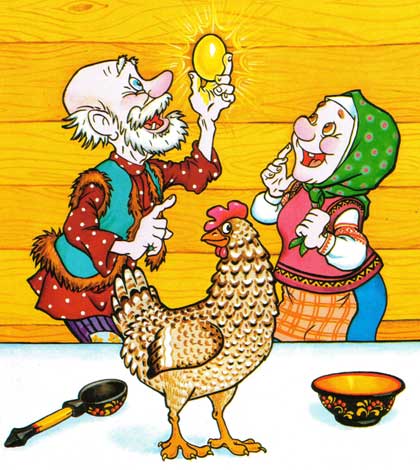 А.  Рукавичка
В.  Курочка Ряба
С.  Теремок
А
В
С
Вопрос № 2 Из какой сказки эти строки?- Я, мышка-норушка! А ты кто?- Я, лягушка-квакушка!- Иди ко мне жить!
А.  Рукавичка
В.  Курочка Ряба
С.  Теремок
А
В
С
Вопрос № 3 Какая пословица больше всего подходит к сказке «Теремок»?
А
А. В тесноте, да не в обиде.
В. Знает сорока, где зиму зимовать.
С. Согласие крепче каменных стен.
В
С
Вопрос № 4 Сколько зверей поместилось в рукавичке  в русской народной сказке?
А.  Пять
В.  Шесть
С.  Семь
А
В
С
Вопрос № 5 Отгадай загадкуВесной веселит,Летом холодит,Осенью питает,Зимой согревает.
А.  Луна
В.  Дерево
С.  Ёж
А
В
С
Вопрос № 6 Что это?- Кисонька-мурысенька,Где была?- На мельнице.- Кисонька-мурысенька,Что там делала?- Муку молола.
А.  Потешка
В.  Песенка
С.  Небылица
А
В
С
Вопрос № 7 Что это?Ехала деревняМимо мужика,Вдруг из-под собакиЛают ворота.
А.  Потешка
В.  Песенка
С.  Небылица
А
В
С
Вопрос № 8 Кто построил дом, в котором жила синица, Которая часто ворует пшеницу,Которая в тёмном чулане хранится?
А.  Джон
В.  Джек
С.  Джимми
А
В
С
Вопрос № 9 Какие слова пропущены?Белка песенки …И орешки всё …
А.  мурчит, грызёт
В.  поёт, таит
С.  поёт, грызёт
А
В
С
Вопрос № 10Какая это сказка?
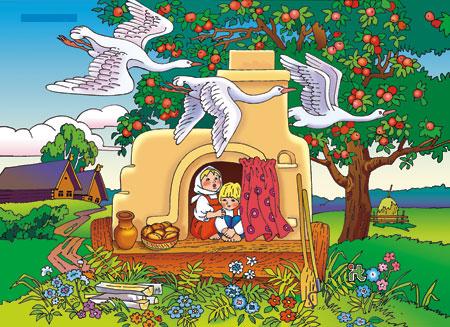 А.  Баба Яга
В.  Гуси-лебеди
С.  Сестрица Алёнушка и братец Иванушка
А
В
С
Литература:
Литературное чтение. 1 класс. Учеб. для общеобразоват. учреждений. В 2 ч. Ч. 1 / [Сост. Л.Ф. Климанова и др.]. – М.: Просвещение, 2010.
Иллюстрации:
http://i043.radikal.ru/0905/b7/a142646605d3.jpg - рамка
http://www.re-animate.com/test/kobzarev/14.jpg - иллюстрация Р. Кобзарева к сказке Курочка Ряба 
http://kino.svoisait.ru/gusi_lebedi.jpg - иллюстрация к сказке «Гуси лебеди»